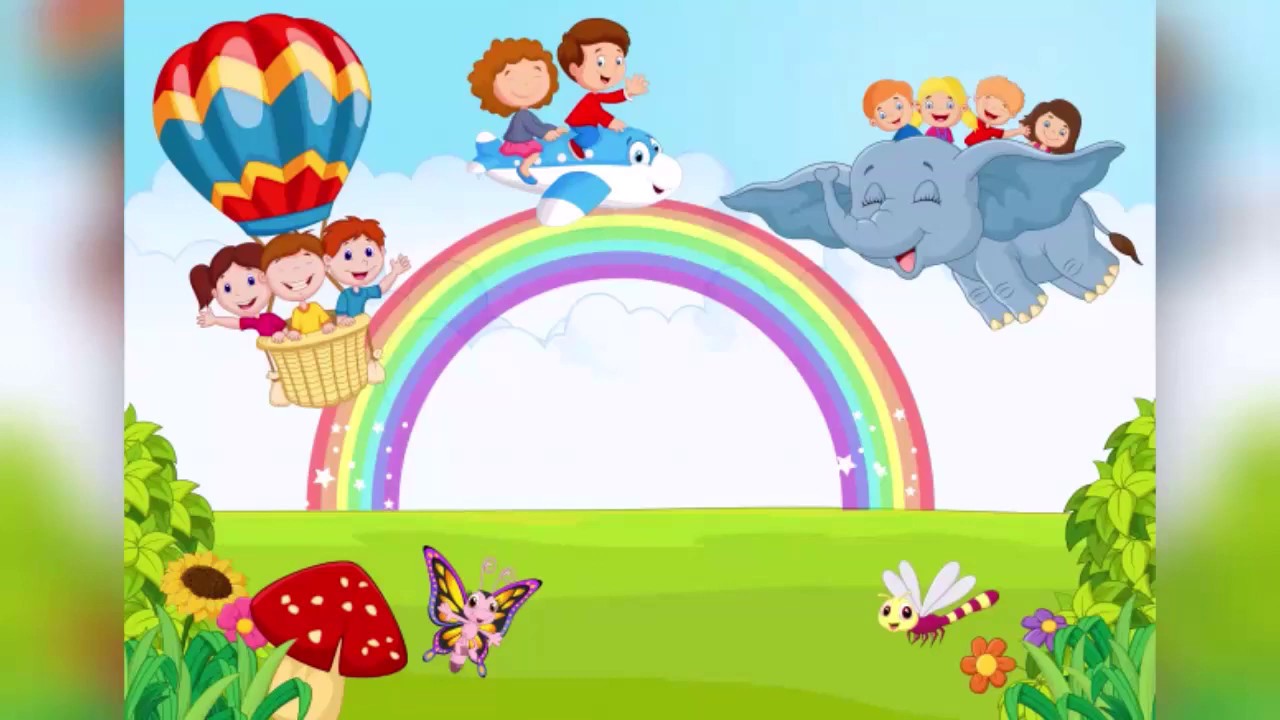 Развивающая предметно –
 пространственная среда
Разновозрастная группа№1
«Центр Сенсорного развития»
«Уголок Конструирования»
«Уголок Безопасности»
«Музыкальный уголок»
«Уголок Рисования»
«Книжный уголок»